Принципи використання апологетики у благовісті
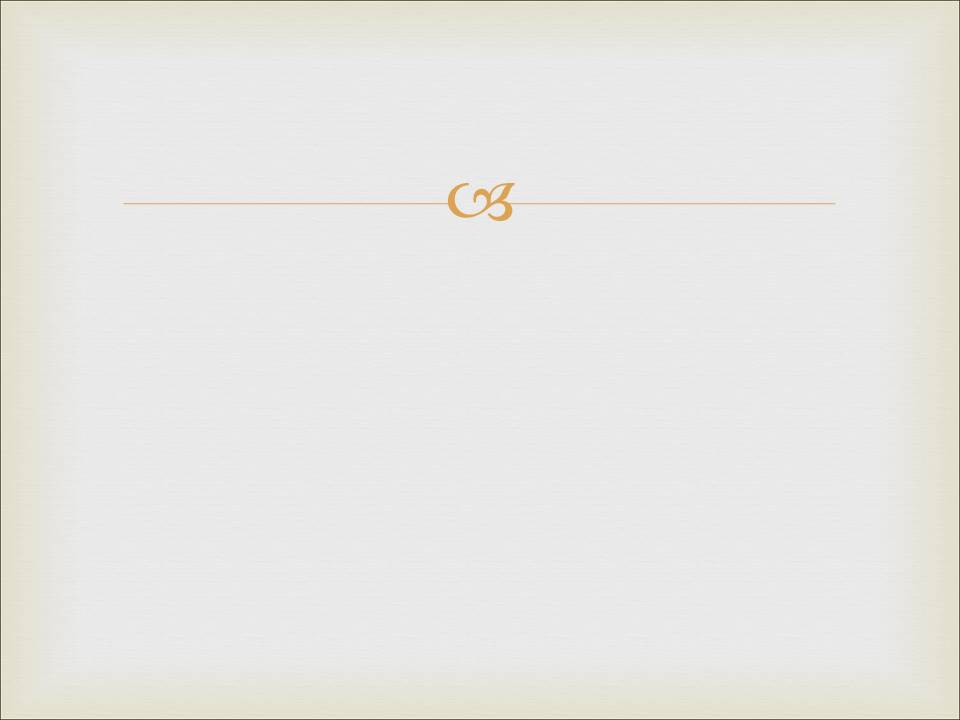 1. Винятково раціональні доводи не переконають
співрозмовника увіровати в Бога. Люди дуже рідко вирішують, керуючись
винятково раціональними міркуваннями.
Принципи використання апологетики у благовісті
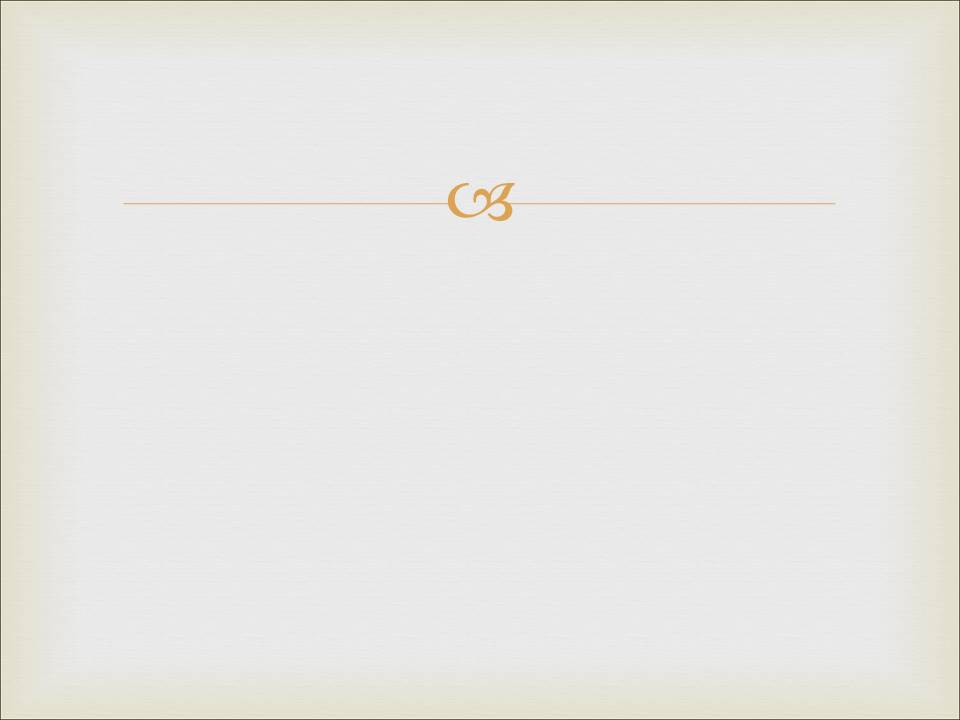 2. Ставте більше запитань, щоб зрозуміти в чому
головна причина сумнівів людини у щирості
християнства.
Принципи використання апологетики у благовісті
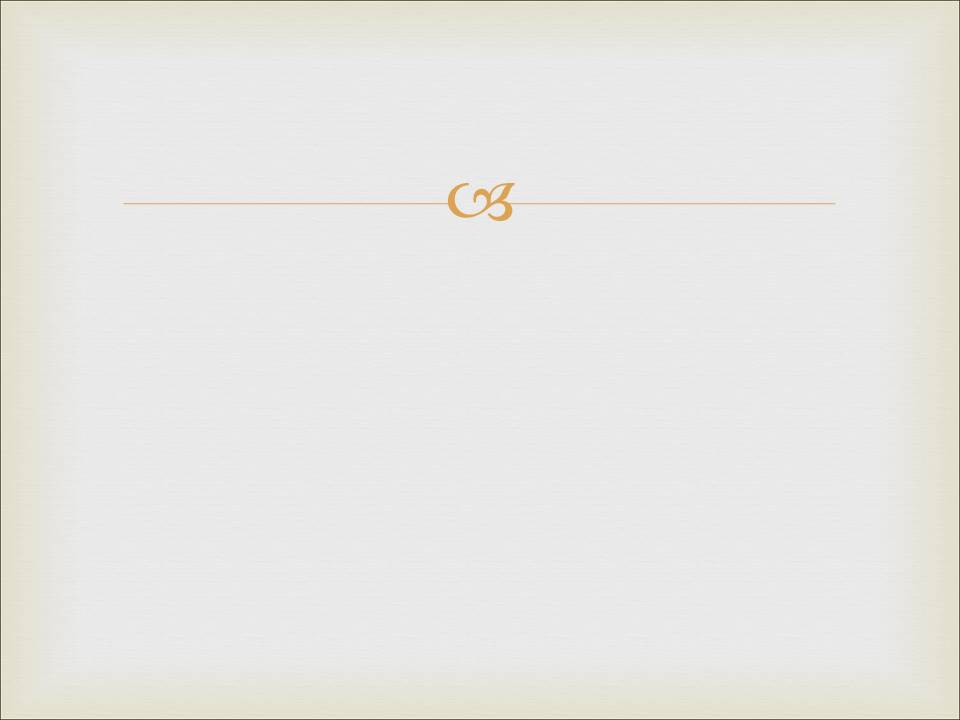 3. Займайтеся негативною та позитивною апологетикою:
Запитайте, чому вона дотримується тих чи інших поглядів.
Вкажіть на її помилки,при спробі обґрунтувати хибні вірування.
Наводьте далі аргументи відповідності об’єктивній реальності або зовнішній дійсності християнського світогляду, тим самим продемонструйте істинність Божого об’явлення, що записане в Біблії.
Принципи використання апологетики у благовісті
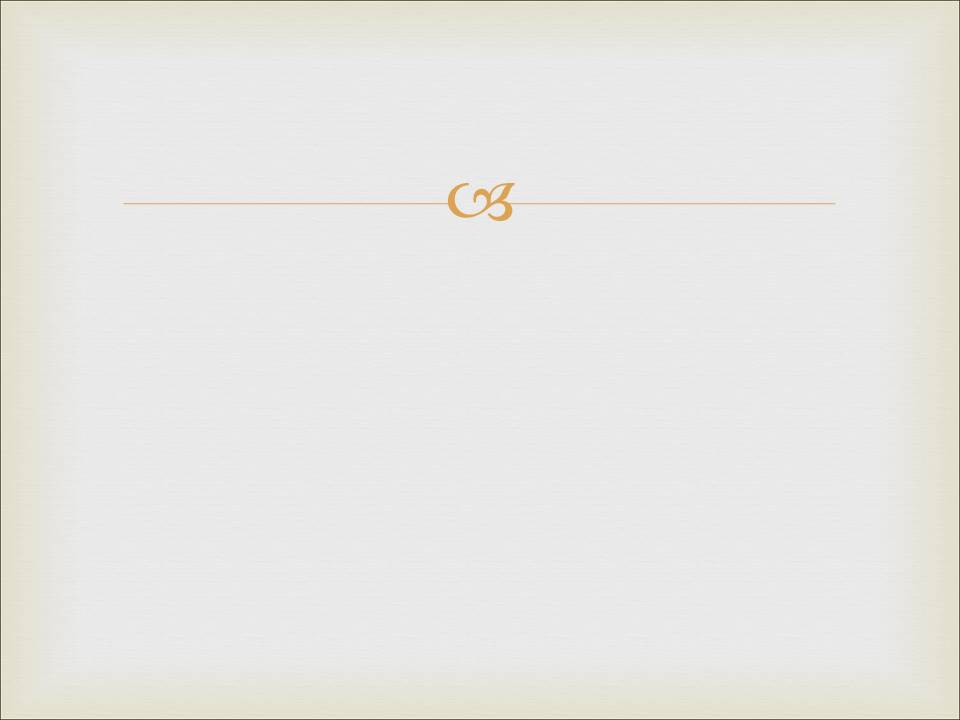 4. Розкажіть особисті приклади прийняття біблійних істин.
Принципи використання апологетики у благовісті
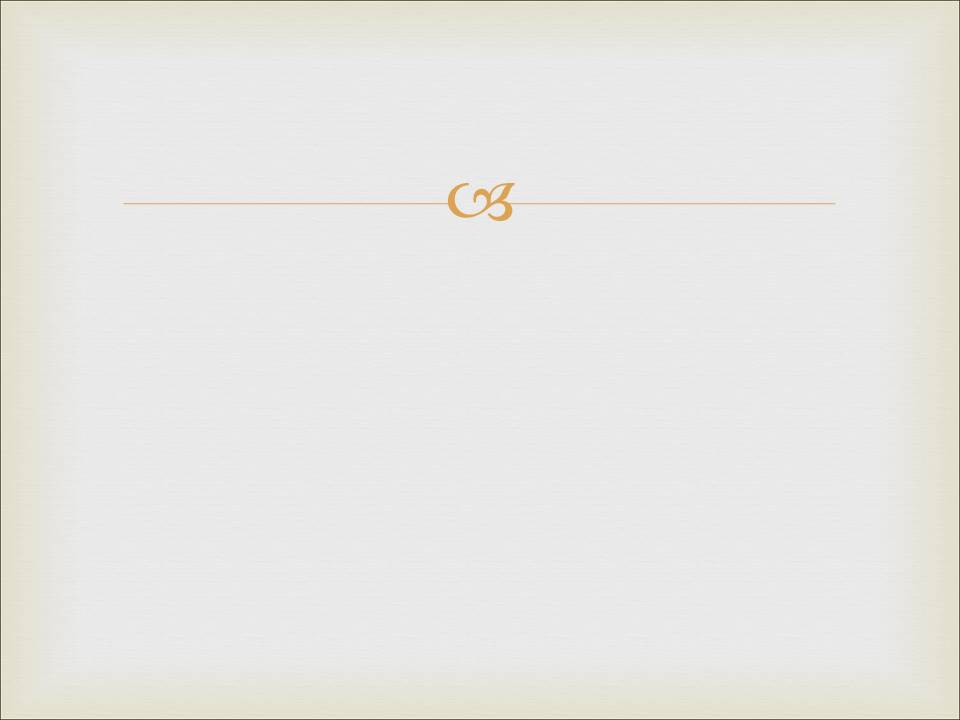 4. Розкажіть особисті приклади прийняття біблійних істин.5. Закличте до прийняття такого ж рішення – міркування   
    та прийняття істини.
Біблійні приклади використання апологетики при благовісті .
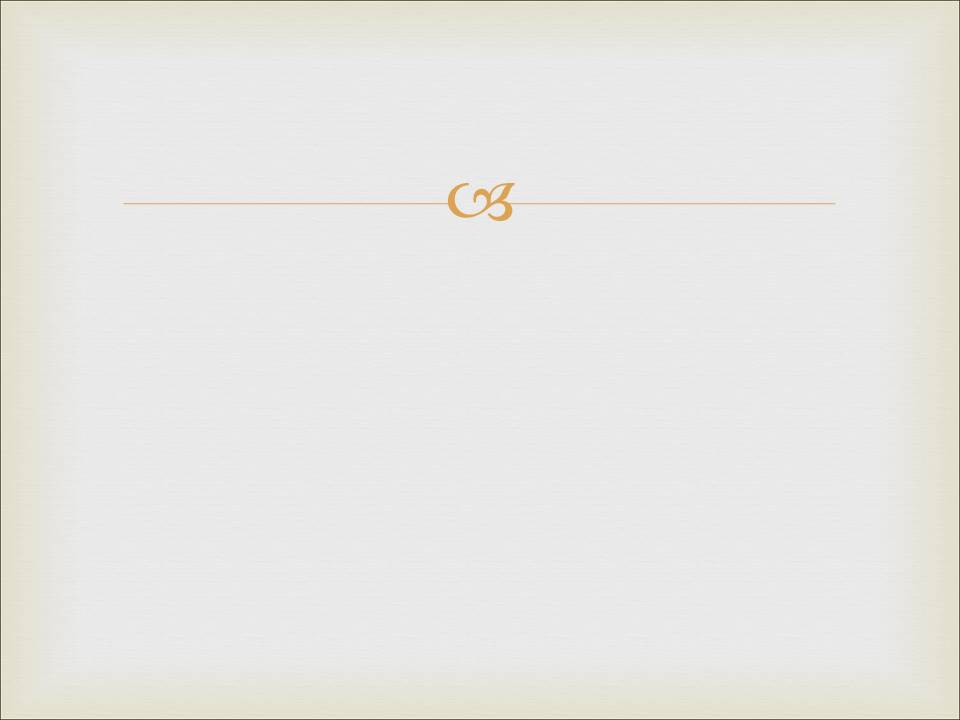 Проповідь Ісуса Христа Марка 12:24-27 «Ісус їм відказав: Чи ви не тому помиляєтесь, що не знаєте ані Писання, ані Божої сили? Бо як із мертвих воскреснуть, то не будуть женитись, ані заміж виходити, але будуть, немов Анголи ті на небі. Щождо мертвих, що воскреснуть, чи ж ви не читали в Мойсеєвій книзі, як при кущі сказав йому Бог, промовляючи: Я Бог Авраамів, і Бог Ісаків, і Бог Яковів, Бо Він є Бог не мертвих, а живих! Тим то ви помиляєтесь дуже.»
Біблійні приклади використання апологетики при благовісті .
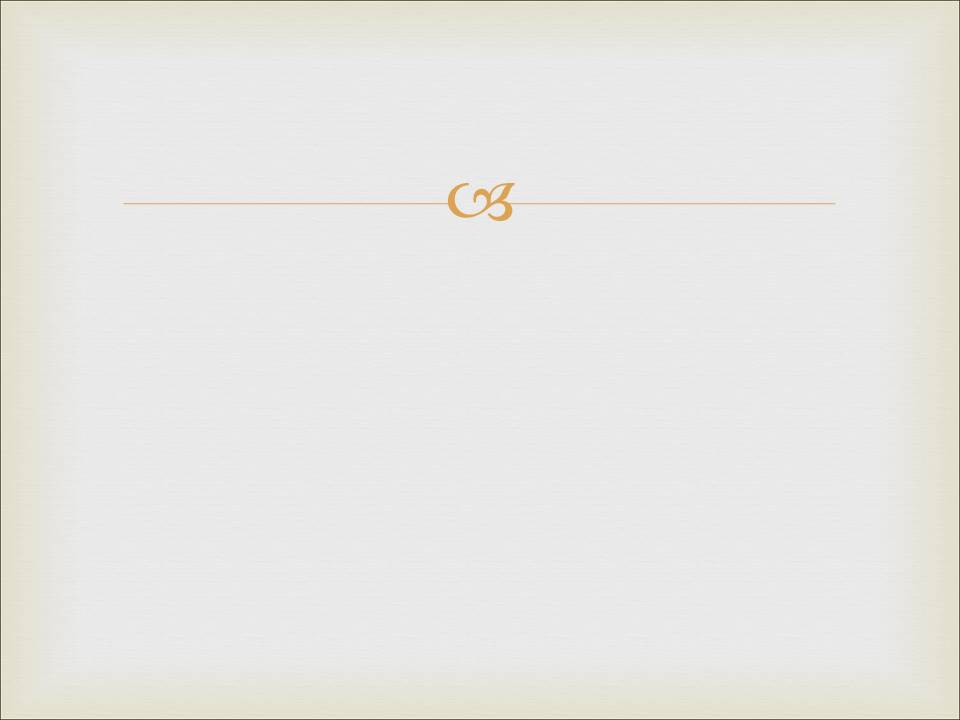 1.Проповідь Ісуса Христа
Вказує слухачам на причину чому вони неправильно думають:                               «Чи ви не тому помиляєтесь, що не знаєте ані Писання, ані Божої сили?»
Вказує на необґрунтованість їхньої аргументації:                                                  «Ви не правильно мислите, тому що у вас хибна передумова, що по воскресінні будуть одружуватися й виходити заміж. Та ні, так не буде, коли з мертвих воскреснуть, тоді не будуть ні одружуватись, ні заміж виходити. Будуть як анголи на небі» – негативна апологетика.
Стверджує правду замість помилкових поглядів слухачів:                                             (Бог є Богом не мертвих, а живих) – позитивна апологетика.
Біблійні приклади використання апологетики при благовісті .
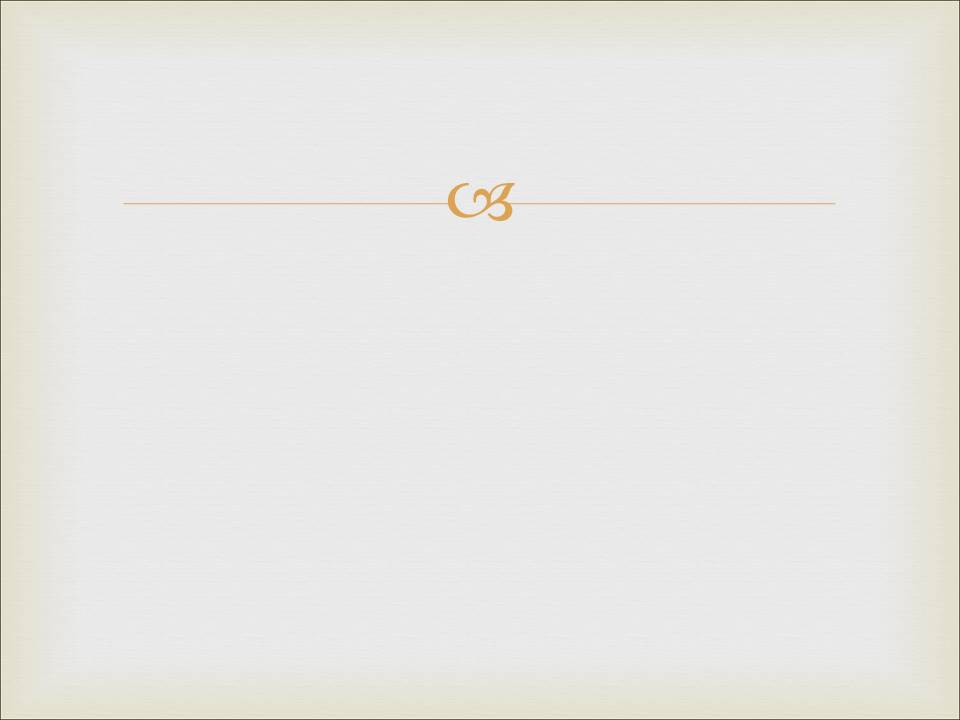 2.  Апологетика у свідченні Апостола Павла (Дії 26:1-29)
1. А Агріппа сказав до Павла: Дозволяємо тобі говорити про себе самого. Павло тоді простягнув руку, і промовив у своїй обороні:
2. О царю Агріппо! Уважаю себе за щасливого, що сьогодні я перед тобою боронитися маю з усього, у чім мене винуватять юдеї,
3. особливо ж тому, що ти знаєш усі юдейські звичаї та суперечки. Тому я прошу мене вислухати терпляче.
4. А життя моє змалку, що спочатку точилося в Єрусалимі серед народу мого, знають усі юдеї,
5. які відають здавна мене, аби тільки схотіли засвідчити, що я жив фарисеєм за найдокладнішою сектою нашої віри.
6. І тепер я стою отут суджений за надію обітниці, що Бог дав її нашим отцям,
7. а її виконання чекають побачити наші дванадцять племен, служачи Богові безперестанно вдень та вночі. За цю надію, о царю, мене винуватять юдеї!
8. Чому ви вважаєте за неймовірне, що Бог воскрешає померлих?
9. Правда, думав був я, що мені належить чинити багато ворожого проти Ймення Ісуса Назарянина,
10. що я в Єрусалимі й робив, і багато кого зо святих до в'язниць я замкнув, як отримав був владу від первосвящеників; а як їх убивали, я голос давав проти них.
Біблійні приклади використання апологетики при благовісті .
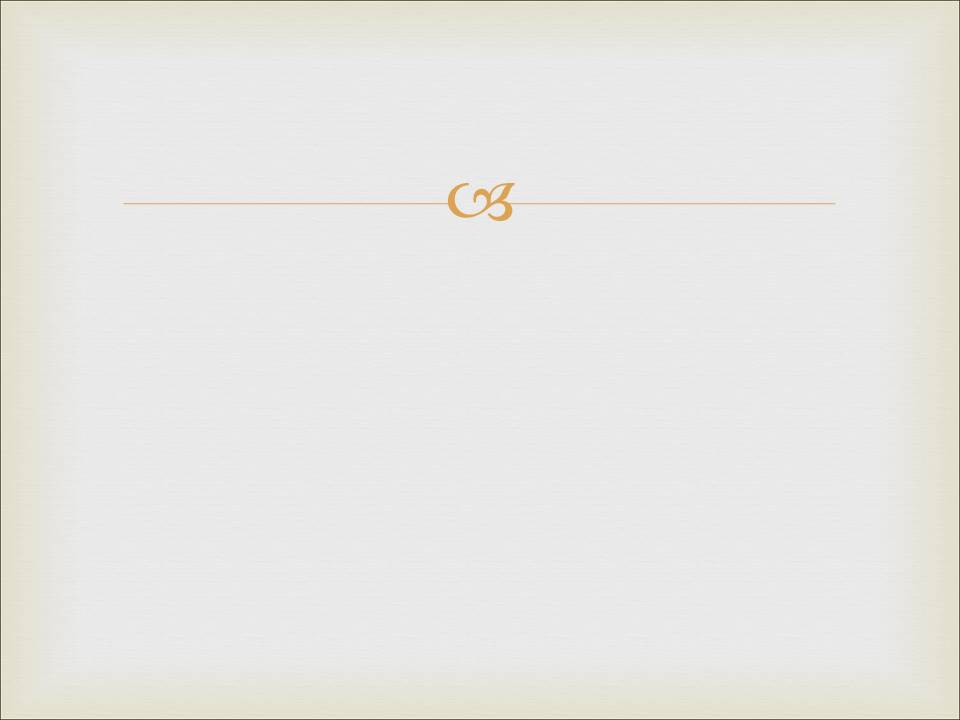 2.  Апологетика у свідченні Апостола Павла (Дії 26:1-29)
11. І часто по всіх синагогах караючи їх, до богозневаги примушував я, а лютуючи вельми на них, переслідував їх навіть по закордонних містах.
12. Коли в цих справах я йшов до Дамаску зо владою та припорученням первосвящеників,
13. то опівдні, о царю, на дорозі побачив я світло із неба, ясніше від світлости сонця, що осяяло мене та тих, хто разом зо мною йшов!...
14. І як ми всі повалились на землю, я голос почув, що мені говорив єврейською мовою: Савле, Савле, чому ти Мене переслідуєш? Трудно тобі бити ногою колючку!
15. А я запитав: Хто Ти, Господи? А Він відказав: Я Ісус, що Його переслідуєш ти.
16. Але підведися, і стань на ноги свої. Бо на те Я з'явився тобі, щоб тебе вчинити слугою та свідком того, що ти бачив та що Я відкрию тобі.
17. Визволяю тебе від твого народу та від поган, до яких Я тебе посилаю,
18. відкрити їм очі, щоб вони навернулись від темряви в світло та від сатаниної влади до Бога, щоб вірою в Мене отримати їм дарування гріхів і долю з освяченими.
19. Через це я, о царю Агріппо, не був супротивний видінню небесному,
20. але мешканцям перше Дамаску, потім Єрусалиму й усякого краю юдейського та поганам я проповідував, щоб покаялися й навернулись до Бога, і чинили діла, гідні покаяння.
Біблійні приклади використання апологетики при благовісті .
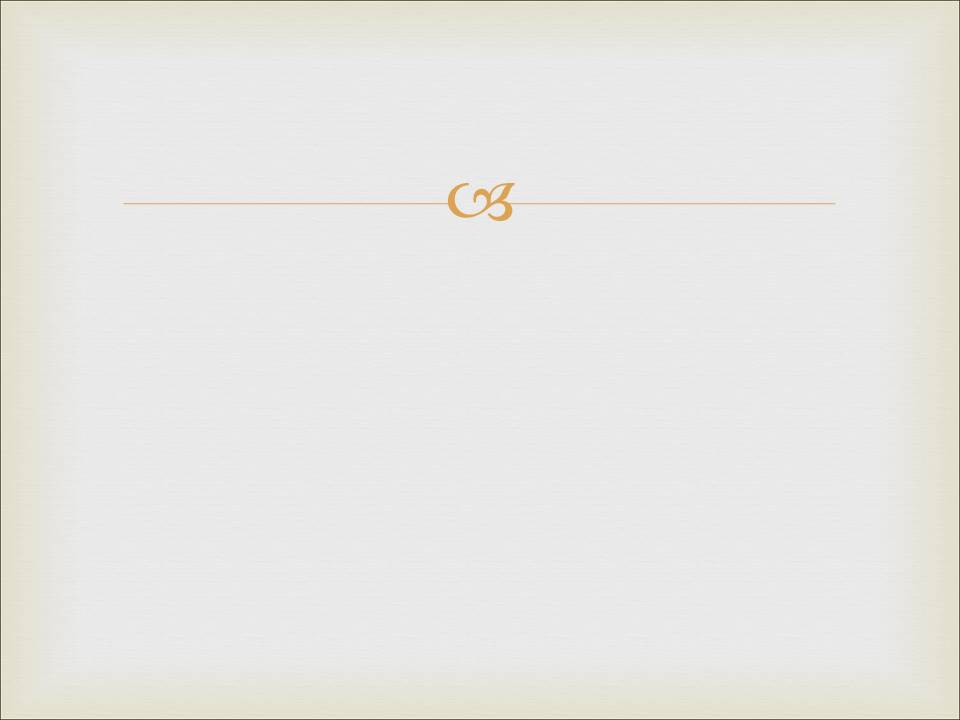 2.  Апологетика у свідченні Апостола Павла (Дії 26:1-29)
21. Через це юдеї в святині схопили мене та й хотіли роздерти.
22. Але, поміч від Бога одержавши, я стою аж до дня сьогоднішнього та свідкую малому й великому, нічого не розповідаючи, окрім того, що сказали Пророки й Мойсей, що статися має,
23. що має Христос постраждати, що Він, як перший воскреснувши з мертвих, проповідувати буде світло народові й поганам!
24. Коли ж він боронився отак, то Фест проказав гучним голосом: Дурієш ти, Павле! Велика наука доводить тебе до нерозуму!
25. А Павло: Не дурію сказав, о Фесте достойний, але провіщаю слова правди та щирого розуму.
26. Цар бо знає про це, до нього з відвагою я й промовляю. Бо не гадаю я, щоб із цього щобудь сховалось від нього, бо не в закутку діялось це.
27. Чи віруєш, царю Агріппо, Пророкам? Я знаю, що віруєш.
28. Агріппа ж Павлові: Ти малощо не намовляєш мене, щоб я став християнином...
29. А Павло: Благав би я Бога, щоб чи мало, чи багато, не тільки но ти, але й усі, хто чує сьогодні мене, зробились такими, як і я, крім оцих ланцюгів...
Біблійні приклади використання апологетики при благовісті .
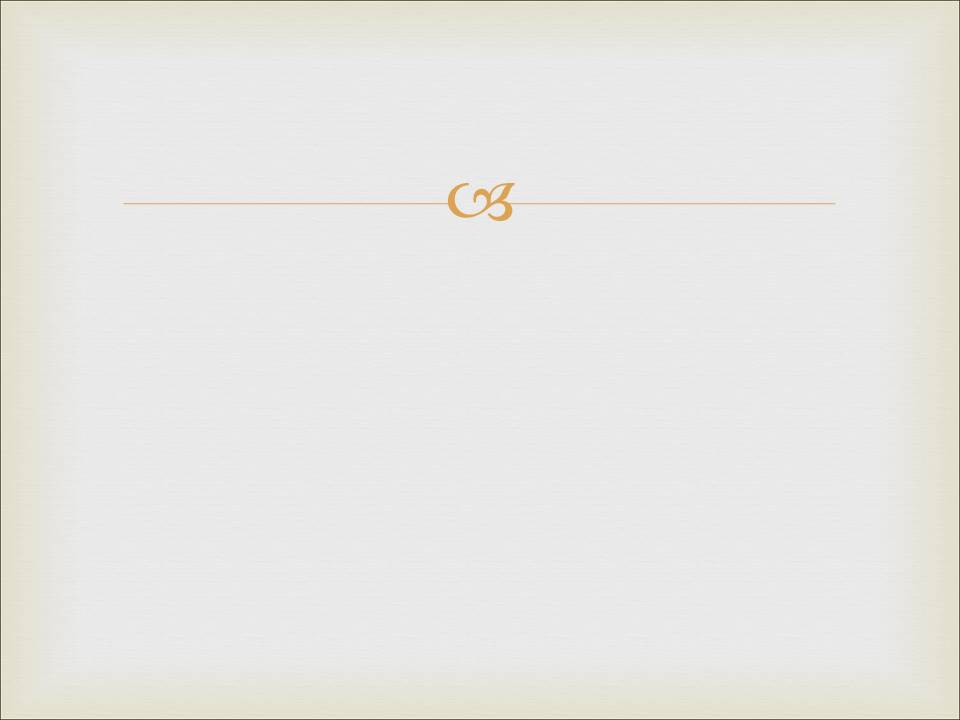 Апологетика у свідченні Апостола Павла (Дії 26:1-29)

Покажіть спільність ваших переконань. (3, 6-7). Співрозмовник має зіставити себе з вами.
Біблійні приклади використання апологетики при благовісті .
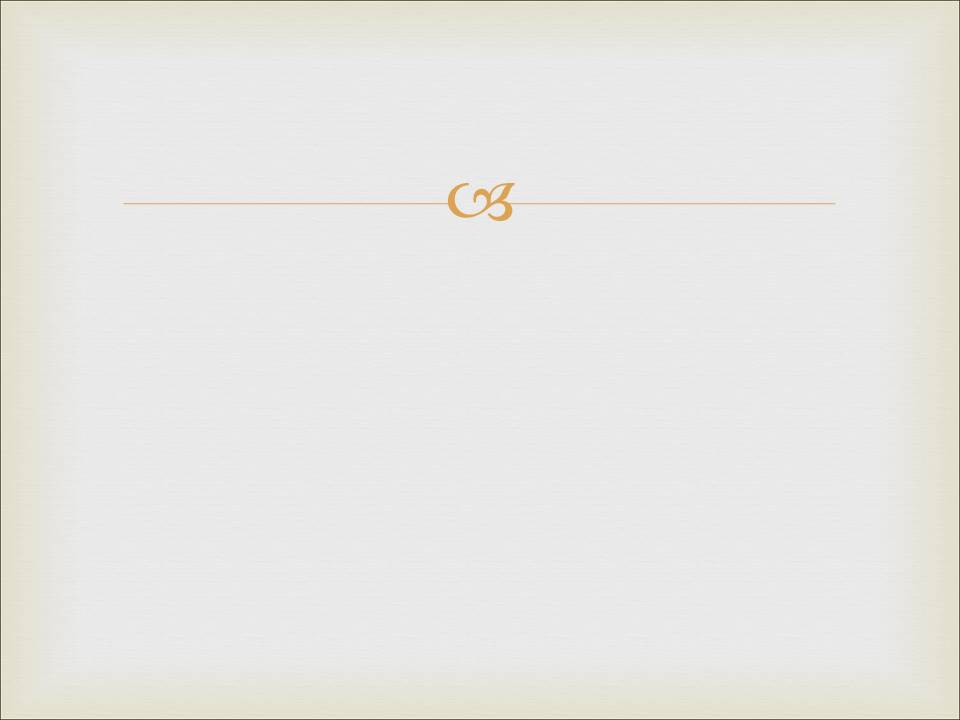 Апологетика у свідченні Апостола Павла (Дії 26:1-29)

Покажіть спільність у ваших переконаннях. (3, 6-7). Співрозмовник має зіставити себе із вами.
Розкажіть, як прийняття біблійної правди змінило вас:
Ким ви були до прийняття правди (4-5, 9-11). Ви були такими ж у минулому, як ваш співрозмовник зараз.
Наведіть в особистісних подробицях, як відбулася ваша зустріч із Божою правдою (12-18). Ваш співрозмовник може заперечувати ваші переконання, цінності, доктрини, але він не зможе оспорити ваш особистий досвід зустрічі з Богом.
Опишіть, як докорінно змінилося ваше життя.
Біблійні приклади використання апологетики при благовісті .
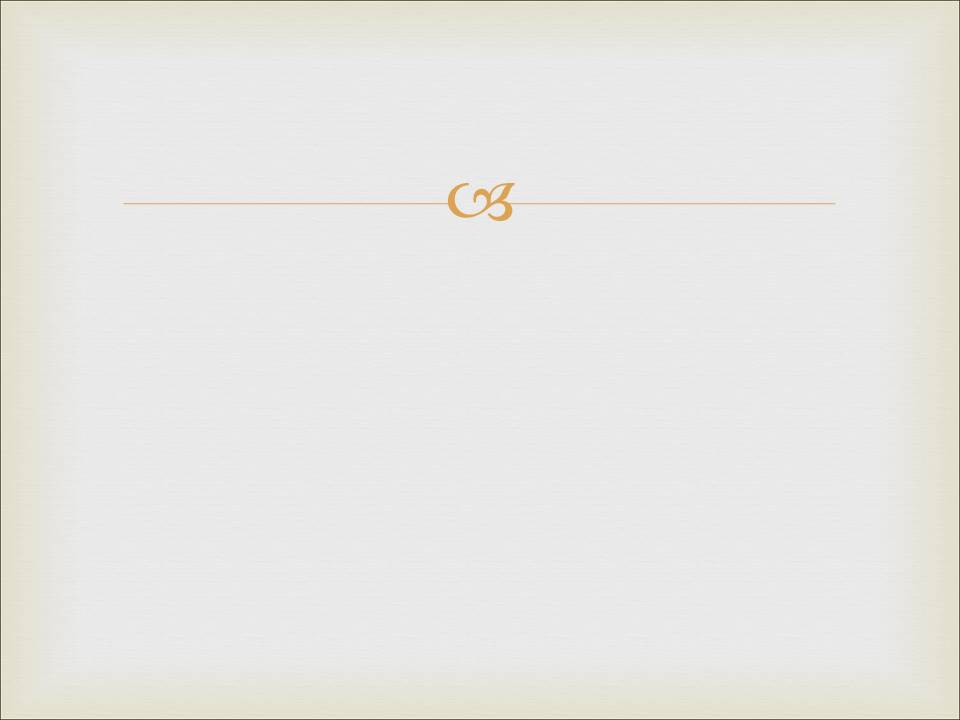 Апологетика у свідченні Апостола Павла (Дії 26:1-29)

Покажіть спільність у ваших переконаннях. (3, 6-7). Співрозмовник має зіставити себе із вами.
Розкажіть, як прийняття біблійної правди змінило вас:
Ким ви були до прийняття правди (4-5, 9-11). Ви були такими ж у минулому, як ваш співрозмовник зараз.
Наведіть в особистісних подробицях, як відбулася ваша зустріч із Божою правдою (12-18). Ваш співрозмовник може заперечувати ваші переконання, цінності, доктрини, але він не зможе оспорити ваш особистий досвід зустрічі з Богом.
Опишіть, як докорінно змінилося ваше життя.
С. Закличте до прийняття рішення.